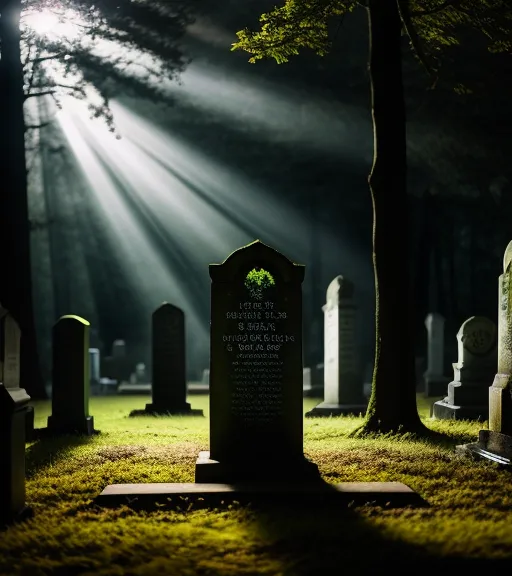 So You’re Dead, Now What?
A biblical study of death and afterlife and how they impact our lives now
Reconstruction
(Reorientation)
Construction
(Orientation)
Deconstruction
(Disorientation)
Then I saw “a new heaven and a new earth,” [Isa 65:17] for the first heaven and the first earth had passed away, and there was no longer any sea. 2 I saw the Holy City, the new Jerusalem, coming down out of heaven from God, prepared as a bride beautifully dressed for her husband. 3 And I heard a loud voice from the throne saying, “Look! God’s dwelling place is now among the people, and he will dwell with them. They will be his people, and God himself will be with them and be their God. 4 ‘He will wipe every tear from their eyes. There will be no more death’ [Isa 25:8] or mourning or crying or pain, for the old order of things has passed away.”

Revelation 21:1-4
A biblical study of death and afterlife and how they impact our lives now
5 He who was seated on the throne said, “I am making everything new!” Then he said, “Write this down, for these words are trustworthy and true.”

6 He said to me: “It is done. I am the Alpha and the Omega, the Beginning and the End. To the thirsty I will give water without cost from the spring of the water of life. 7 Those who are victorious will inherit all this, and I will be their God and they will be my children. 8 But the cowardly, the unbelieving, the vile, the murderers, the sexually immoral, those who practice magic arts, the idolaters and all liars—they will be consigned to the fiery lake of burning sulfur. This is the second death.”
Revelation 21:5-8
A biblical study of death and afterlife and how they impact our lives now
9 One of the seven angels who had the seven bowls full of the seven last plagues came and said to me, “Come, I will show you the bride, the wife of the Lamb.” 10 And he carried me away in the Spirit to a mountain great and high, and showed me the Holy City, Jerusalem, coming down out of heaven from God. 11 It shone with the glory of God, and its brilliance was like that of a very precious jewel, like a jasper, clear as crystal. 12 It had a great, high wall with twelve gates, and with twelve angels at the gates. On the gates were written the names of the twelve tribes of Israel. 13 There were three gates on the east, three on the north, three on the south and three on the west. 

Revelation 21:9-13


14 The wall of the city had twelve foundations, and on them were the names of the twelve apostles of the Lamb.

15 The angel who talked with me had a measuring rod of gold to measure the city, its gates and its walls. 16 The city was laid out like a square, as long as it was wide. He measured the city with the rod and found it to be 12,000 stadia[c] in length, and as wide and high as it is long. 17 The angel measured the wall using human measurement, and it was 144 cubits[d] thick.[e] 18 The wall was made of jasper, and the city of pure gold, as pure as glass. 19 The foundations of the city walls were decorated with every kind of precious stone. The first foundation was jasper, the second sapphire, the third agate, the fourth emerald, 20 the fifth onyx, the sixth ruby, the seventh chrysolite, the eighth beryl, the ninth topaz, the tenth turquoise, the eleventh jacinth, and the twelfth amethyst.[f] 21 The twelve gates were twelve pearls, each gate made of a single pearl. The great street of the city was of gold, as pure as transparent glass.

22 I did not see a temple in the city, because the Lord God Almighty and the Lamb are its temple. 23 The city does not need the sun or the moon to shine on it, for the glory of God gives it light, and the Lamb is its lamp. 24 The nations will walk by its light, and the kings of the earth will bring their splendor into it. 25 On no day will its gates ever be shut, for there will be no night there. 26 The glory and honor of the nations will be brought into it. 27 Nothing impure will ever enter it, nor will anyone who does what is shameful or deceitful, but only those whose names are written in the Lamb’s book of life.
Revelation 21:9-43
A biblical study of death and afterlife and how they impact our lives now
14 The wall of the city had twelve foundations, and on them were the names of the twelve apostles of the Lamb.

15 The angel who talked with me had a measuring rod of gold to measure the city, its gates and its walls. 16 The city was laid out like a square, as long as it was wide. He measured the city with the rod and found it to be 12,000 stadia[1400 miles] in length, and as wide and high as it is long. 17 The angel measured the wall using human measurement, and it was 144 cubits[200 feet] thick.[or high] 18 The wall was made of jasper, and the city of pure gold, as pure as glass. 

Revelation 21:14-18

19 The foundations of the city walls were decorated with every kind of precious stone. The first foundation was jasper, the second sapphire, the third agate, the fourth emerald, 20 the fifth onyx, the sixth ruby, the seventh chrysolite, the eighth beryl, the ninth topaz, the tenth turquoise, the eleventh jacinth, and the twelfth amethyst.[f] 21 The twelve gates were twelve pearls, each gate made of a single pearl. The great street of the city was of gold, as pure as transparent glass.

22 I did not see a temple in the city, because the Lord God Almighty and the Lamb are its temple. 23 The city does not need the sun or the moon to shine on it, for the glory of God gives it light, and the Lamb is its lamp. 24 The nations will walk by its light, and the kings of the earth will bring their splendor into it. 25 On no day will its gates ever be shut, for there will be no night there. 26 The glory and honor of the nations will be brought into it. 27 Nothing impure will ever enter it, nor will anyone who does what is shameful or deceitful, but only those whose names are written in the Lamb’s book of life.
Revelation 21:9-43
A biblical study of death and afterlife and how they impact our lives now
19 The foundations of the city walls were decorated with every kind of precious stone. The first foundation was jasper, the second sapphire, the third agate, the fourth emerald, 20 the fifth onyx, the sixth ruby, the seventh chrysolite, the eighth beryl, the ninth topaz, the tenth turquoise, the eleventh jacinth, and the twelfth amethyst.[f] 21 The twelve gates were twelve pearls, each gate made of a single pearl. The great street of the city was of gold, as pure as transparent glass.

22 I did not see a temple in the city, because the Lord God Almighty and the Lamb are its temple.
Revelation 21:19-22


23 The city does not need the sun or the moon to shine on it, for the glory of God gives it light, and the Lamb is its lamp. 24 The nations will walk by its light, and the kings of the earth will bring their splendor into it. 25 On no day will its gates ever be shut, for there will be no night there. 26 The glory and honor of the nations will be brought into it. 27 Nothing impure will ever enter it, nor will anyone who does what is shameful or deceitful, but only those whose names are written in the Lamb’s book of life.
Revelation 21:9-43
A biblical study of death and afterlife and how they impact our lives now
23 The city does not need the sun or the moon to shine on it, for the glory of God gives it light, and the Lamb is its lamp. 24 The nations will walk by its light, and the kings of the earth will bring their splendor into it. 25 On no day will its gates ever be shut, for there will be no night there. 26 The glory and honor of the nations will be brought into it. 27 Nothing impure will ever enter it, nor will anyone who does what is shameful or deceitful, but only those whose names are written in the Lamb’s book of life.

Revelation 21:23-27
A biblical study of death and afterlife and how they impact our lives now
23 The city does not need the sun or the moon to shine on it, for the glory of God gives it light, and the Lamb is its lamp. 24 The nations will walk by its light, and the kings of the earth will bring their splendor into it. 25 On no day will its gates ever be shut, for there will be no night there. 26 The glory and honor of the nations will be brought into it. 27 Nothing impure will ever enter it, nor will anyone who does what is shameful or deceitful, but only those whose names are written in the Lamb’s book of life.

Revelation 21:23-27
A biblical study of death and afterlife and how they impact our lives now
Then the angel showed me the river of the water of life, as clear as crystal, flowing from the throne of God and of the Lamb 2 down the middle of the great street of the city. On each side of the river stood the tree of life, bearing twelve crops of fruit, yielding its fruit every month. And the leaves of the tree are for the healing of the nations. 3 No longer will there be any curse. The throne of God and of the Lamb will be in the city, and his servants will serve him. 4 They will see his face, and his name will be on their foreheads. 5 There will be no more night. They will not need the light of a lamp or the light of the sun, for the Lord God will give them light. And they will reign for ever and ever.
Revelation 22:1-5
A biblical study of death and afterlife and how they impact our lives now
3 Above all, you must understand that in the last days scoffers will come, scoffing and following their own evil desires. 4 They will say, “Where is this ‘coming’ he promised? Ever since our ancestors died, everything goes on as it has since the beginning of creation.” 5 But they deliberately forget that long ago by God’s word the heavens came into being and the earth was formed out of water and by water. 6 By these waters also the world of that time was deluged and destroyed. 7 By the same word the present heavens and earth are reserved for fire, being kept for the day of judgment and destruction of the ungodly.

2 Peter 3:3-7
A biblical study of death and afterlife and how they impact our lives now
8 But do not forget this one thing, dear friends: With the Lord a day is like a thousand years, and a thousand years are like a day. 9 The Lord is not slow in keeping his promise, as some understand slowness. Instead he is patient with you, not wanting anyone to perish, but everyone to come to repentance.

10 But the day of the Lord will come like a thief. The heavens will disappear with a roar; the elements will be destroyed by fire, and the earth and everything done in it will be laid bare.[a]

2 Peter 3:8-10
A biblical study of death and afterlife and how they impact our lives now
11 Since everything will be destroyed in this way, what kind of people ought you to be? You ought to live holy and godly lives 12 as you look forward to the day of God and speed its coming.[b] That day will bring about the destruction of the heavens by fire, and the elements will melt in the heat. 13 But in keeping with his promise we are looking forward to a new heaven and a new earth, where righteousness dwells.

2 Peter 3:11-13
A biblical study of death and afterlife and how they impact our lives now
28 Jesus said to them, “Truly I tell you, at the renewal of all things, when the Son of Man sits on his glorious throne, you who have followed me will also sit on twelve thrones, judging the twelve tribes of Israel. 29 And everyone who has left houses or brothers or sisters or father or mother or wife[e] or children or fields for my sake will receive a hundred times as much and will inherit eternal life. 30 But many who are first will be last, and many who are last will be first.
Matthew 19:28-29
A biblical study of death and afterlife and how they impact our lives now
17 “Now, fellow Israelites, I know that you acted in ignorance, as did your leaders. 18 But this is how God fulfilled what he had foretold through all the prophets, saying that his Messiah would suffer. 19 Repent, then, and turn to God, so that your sins may be wiped out, that times of refreshing may come from the Lord, 20 and that he may send the Messiah, who has been appointed for you—even Jesus. 21 Heaven must receive him until the time comes for God to restore everything, as he promised long ago through his holy prophets. 

Acts 3:17-21
A biblical study of death and afterlife and how they impact our lives now
God Redeems His Creation
Revelation 21-22
Age to Come
Genesis 3-Revelation 20
Present Age
Genesis 1-2
Eden
Good
Perfect
Good
Sin & Death
Reconstruction
(Reorientation)
Construction
(Orientation)
Deconstruction
(Disorientation)
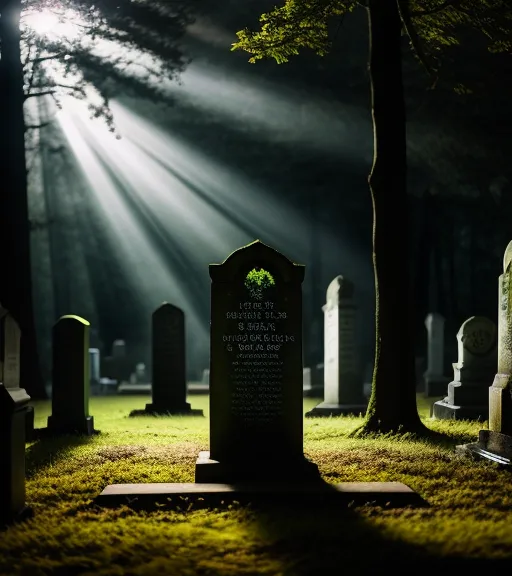 So You’re Dead, Now What?
A biblical study of death and afterlife and how they impact our lives now